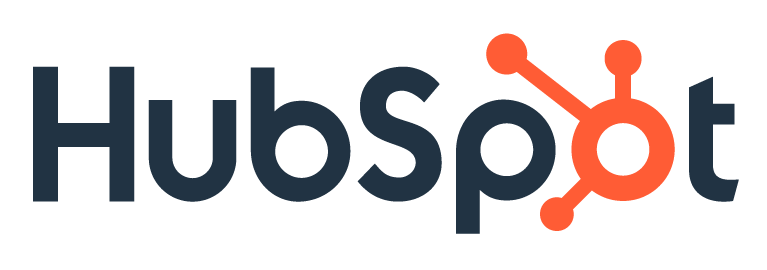 Analyse SWOT Ressources Humaines
FAIBLESSES – WEAKNESSES
Communication interne insuffisante : Problèmes de communication entre la direction et les employés, entraînant des malentendus ou une mauvaise circulation de l'information.
Manque de diversité : Une diversité limitée au sein de l'entreprise, ce qui peut restreindre les perspectives et l'innovation.
Processus de recrutement lent : Des procédures d'embauche qui prennent trop de temps, ce qui peut entraîner la perte de talents potentiels au profit de concurrents.
Insatisfaction salariale : Un certain niveau d'insatisfaction concernant les salaires et les avantages sociaux, entraînant un risque accru de rotation du personnel.
Capacité limitée à gérer le changement : Difficulté à s'adapter rapidement aux changements organisationnels, technologiques ou de marché.
FORCES – STRENGTHS
Équipe RH compétente et expérimentée : Les membres de l'équipe RH possèdent des compétences solides en gestion du personnel, recrutement, formation et développement, ce qui permet une gestion efficace des ressources humaines. 
Processus bien définis : Existence de politiques et de procédures claires en matière de recrutement, d'intégration, de gestion des performances, et de développement des talents.
Forte culture d'entreprise : Une culture d'entreprise bien établie qui favorise l'engagement des employés, la fidélité et un environnement de travail positif.
Utilisation de technologies RH avancées : Mise en œuvre d'outils RH modernes (SIRH, logiciels de gestion des talents, etc.) pour automatiser les processus et améliorer l'efficacité.
Programme de formation et de développement : Un programme robuste de formation continue et de développement professionnel qui soutient la croissance des employés.
S
W
T
MENACES – THREATS
Concurrence pour les talents : La concurrence croissante pour recruter les meilleurs talents, surtout dans les secteurs en forte demande, pourrait rendre le recrutement plus difficile.
Changements législatifs : Les modifications dans les lois du travail ou les réglementations peuvent imposer des défis supplémentaires à l'équipe RH (comme le respect des nouvelles normes de travail).
Évolution rapide des compétences : Les compétences demandées évoluent rapidement, ce qui pourrait créer des lacunes dans les compétences actuelles des employés si les formations ne sont pas mises à jour.
Turnover élevé : Un taux de turnover élevé, particulièrement parmi les jeunes talents, pourrait entraîner une perte de compétences clés et augmenter les coûts de recrutement.
Impact de la pandémie et autres crises : Les crises, telles que la pandémie de COVID-19, peuvent perturber les opérations RH, nécessitant des adaptations rapides et un soutien accru aux employés.
OPPORTUNITÉS – OPPORTUNITIES
Développement de la marque employeur : Renforcer l'image de l'entreprise en tant qu'employeur de choix pour attirer et retenir les meilleurs talents.
Adoption de nouvelles technologies RH : Investir dans des technologies émergentes telles que l'intelligence artificielle pour le recrutement, l'analyse prédictive pour la gestion des talents, etc.
Expansion des programmes de diversité et d'inclusion : Promouvoir la diversité et l'inclusion pour enrichir la culture d'entreprise et améliorer la performance.
Flexibilité du travail : Introduire ou étendre les politiques de télétravail, horaires flexibles, et autres options de travail pour répondre aux attentes modernes des employés.
Renforcement du bien-être des employés : Développer des programmes de bien-être (physique, mental, financier) pour améliorer la satisfaction et la productivité des employés.
O
1